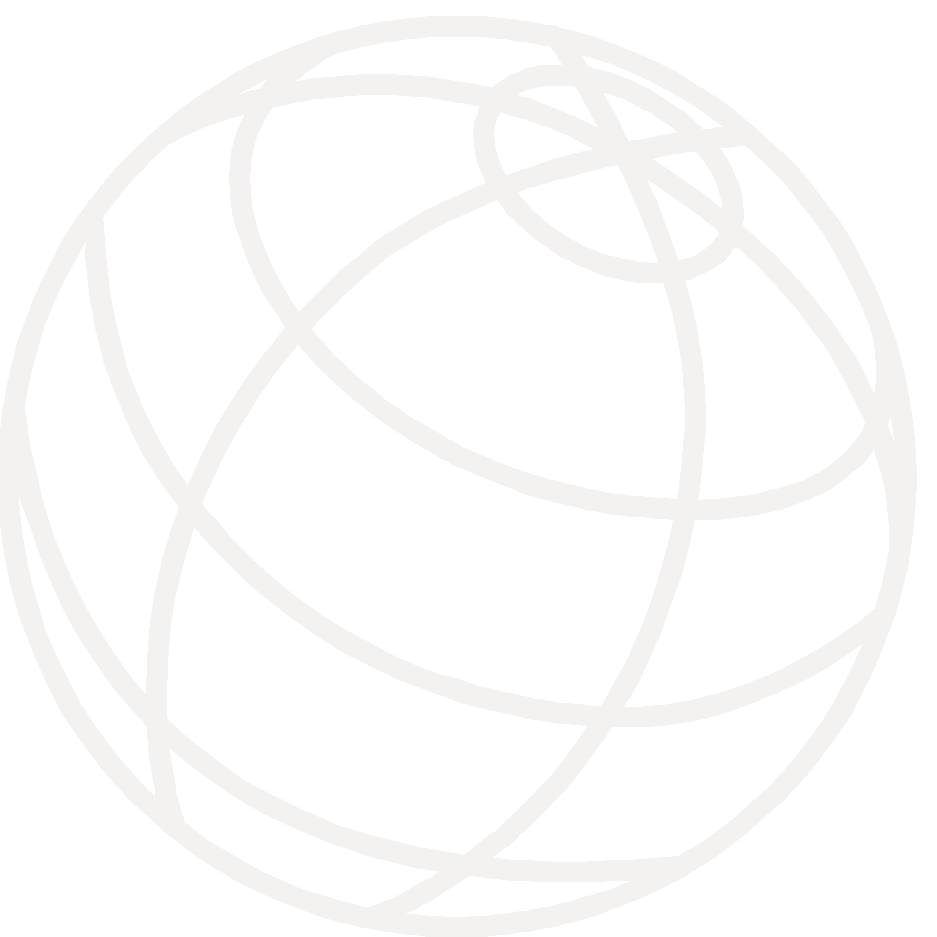 EXPERT LEVEL TRAINING ON TELECOM NETWORK COST MODELLING FOR THE HIPSSA REGIONS 

Arusha            
15-19 July, 2013

David Rogerson, ITU Expert
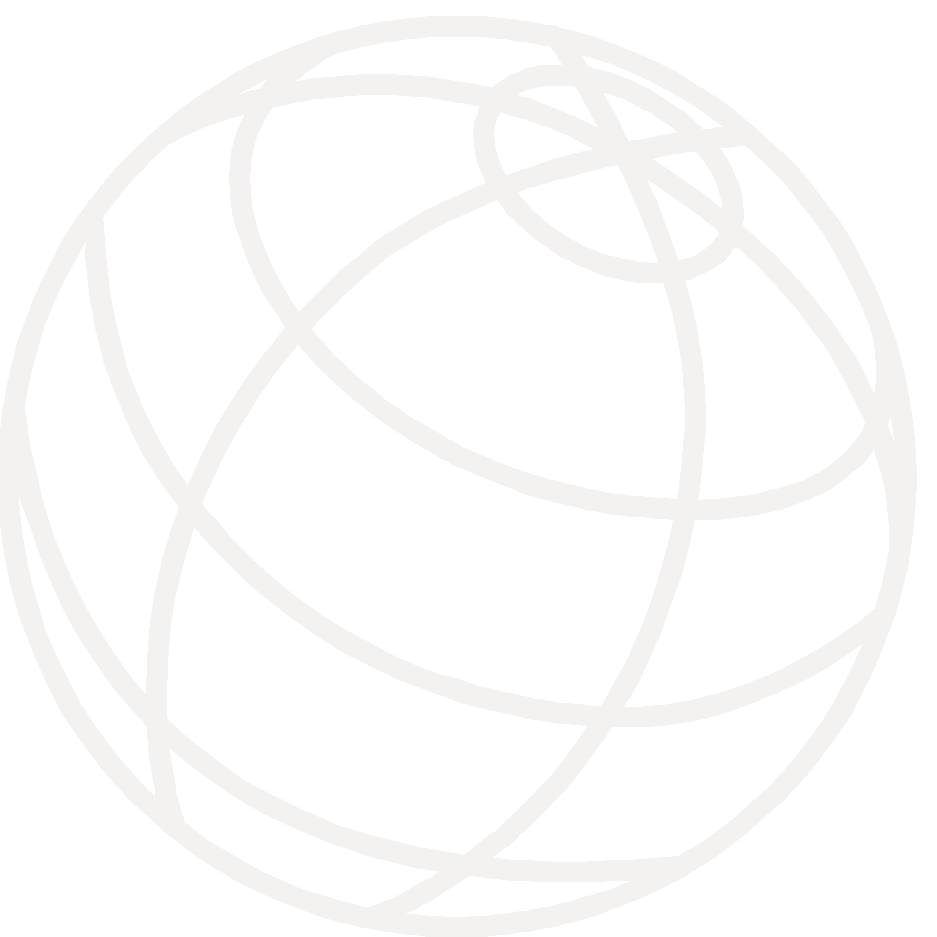 Session 4: The Seven Habits of Highly Effective Cost Modelling
2
Agenda
Aims and objectives of this session
Identifying the habits
Illustrating the habits
Remembering the habits
Implementing the habits
3
Aims and objectives
4
Aims and objectives of this session
Provide an overview of good practice in regulatory cost-modelling
Summarise the key elements for a successful process
Provide examples to illustrate how any missing or malfunctioning element can cause  disruption
Provide a helpful way of remembering the 7 key habits
5
Identifying the habits
6
The Seven Habits of Highly Effective People
Title of a best-selling management book by Stephen Covey, that has spawned many others.
The Seven Habits move us through three key stages of growth.
7
What are the Seven Habits?
Be proactive
Begin with the end in mind
Put first things first
Think win/win
Seek first to understand, then to be understood
Synergise
Renew and continually improve1.
Each of these habits is relevant to the regulatory task of constructing network cost models
1.  Covey calls this “sharpening the saw”
8
Applying the Seven Habits to regulatory cost modelling (1)
Be proactive
The regulator must seize the initiative if cost models are ever to be built and be effective
Begin with the end in mind
The type of models to be constructed depends principally on the services for which cost-based rates are needed.
Don’t build models unless you have cost-based tariffs in mind; and
Determine the services before you construct the model
Put first things first
Make sure the legal mandate to use a cost model is in place before you build it.
9
Applying the Seven Habits to regulatory cost modelling (2)
Think win/win
If there is not “something for everyone” you will likely end up in court
Seek first to understand
If you realise the incentives and take account of the interests of each stakeholder you will retain control of the process.
Synergise
Use consultative processes to solve problems and find solutions without recourse to the courts.
Renew and continually approve
Seek to update models annually as new data becomes available, and review the entire model every 3-5 years.
10
An alternative way to view the 7 habits
The regulator should take the initiative 
Have a realistic time-plan and stick with it
Ensure there is a clear mandate in legislation
Assumptions (data inputs) should be verifiable and justifiable
The approach should deal separately with methodology and model construction
Hold a public consultation process
Use consultants to help you, but not too much.
11
Illustrating the habits
12
Brainstorm on each of the 7 habits
1. The regulator should take the initiative
Why is this habit important?
What might happen if this habit were ignored?
Have you any experience that helps illustrate this problem?
13
Brainstorm on each of the 7 habits
2. Have a realistic time-plan and stick with it
Why is this habit important?
What might happen if this habit were ignored?
Have you any experience that helps illustrate this problem?
14
Brainstorm on each of the 7 habits
3.  Ensure there is a clear mandate in legislation
Why is this habit important?
What might happen if this habit were ignored?
Have you any experience that helps illustrate this problem?
15
Brainstorm on each of the 7 habits
4.  Assumptions should be verifiable and justifiable
Why is this habit important?
What might happen if this habit were ignored?
Have you any experience that helps illustrate this problem?
16
Brainstorm on each of the 7 habits
5. The approach should separate methodology and construction of the model
Why is this habit important?
What might happen if this habit were ignored?
Have you any experience that helps illustrate this problem?
17
Brainstorm on each of the 7 habits
6. Hold a public consultation process
Why is this habit important?
What might happen if this habit were ignored?
Have you any experience that helps illustrate this problem?
18
Brainstorm on each of the 7 habits
7. Make proper use of consultants
Why is this habit important?
What might happen if this habit were ignored?
Have you any experience that helps illustrate this problem?
19
Remembering the habits
20
A review of the 7 habits of highly effective cost modelling
The regulator should take the initiative 
Have a realistic time-plan and stick with it
Ensure there is a clear mandate in legislation
Assumptions (data inputs) should be verifiable and justifiable
The approach should deal separately with methodology and model construction
Hold a public consultation process
Use consultants to help you, but not too much.
21
Spot the key words
Initiative
Consultants
Time-plan
Approach
Legislation
Process
Assumptions
Initiative
Approach
Time-plan
Process
Assumptions
Consultants
Legislation
Remember: CAPITAL cost modelling is effective cost modelling
23